Crystals And Structure
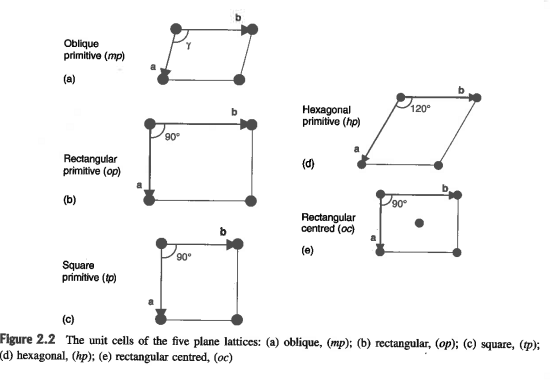 2d lattices
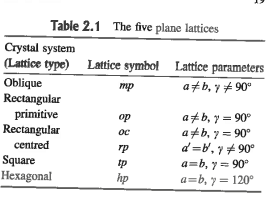 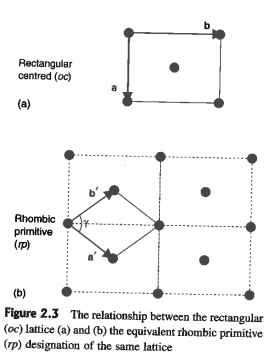 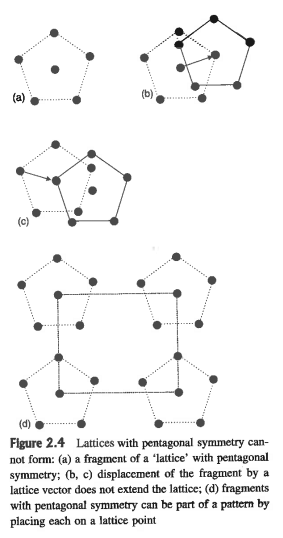 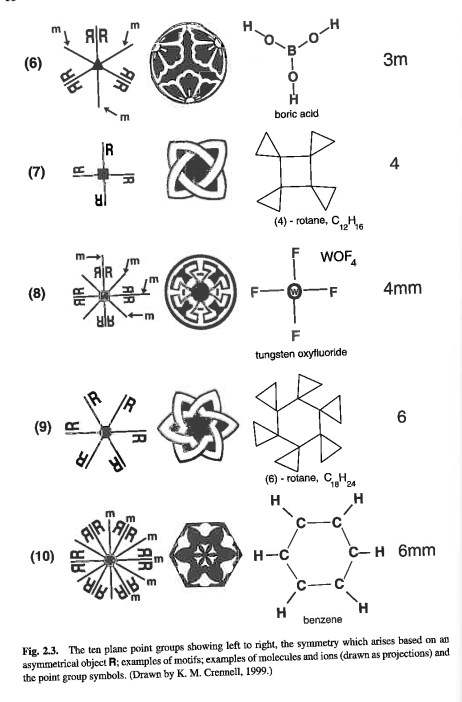 Symmetry Operations in 2d
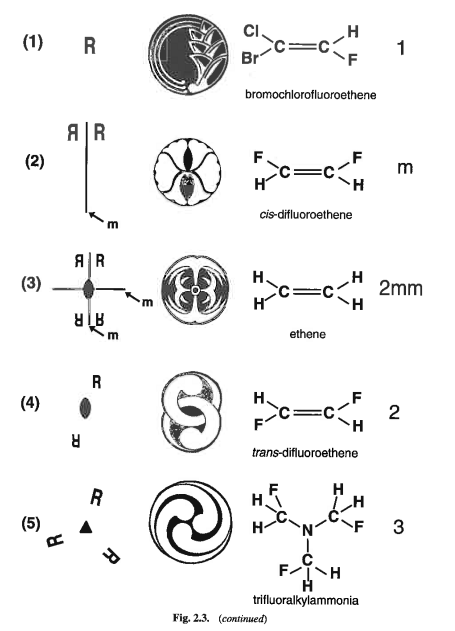 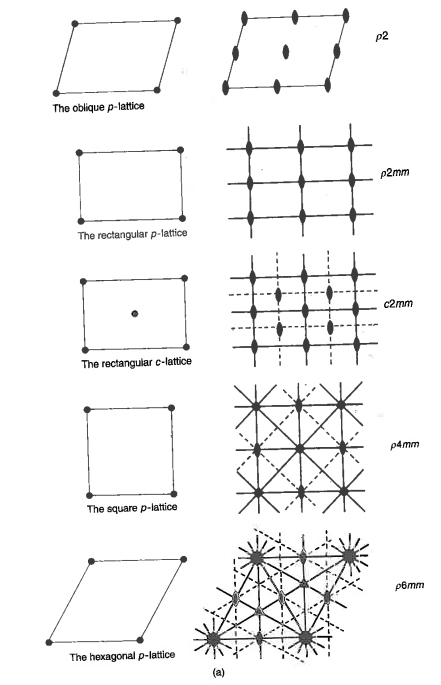 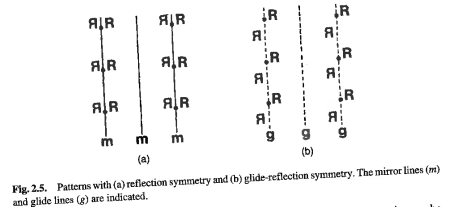 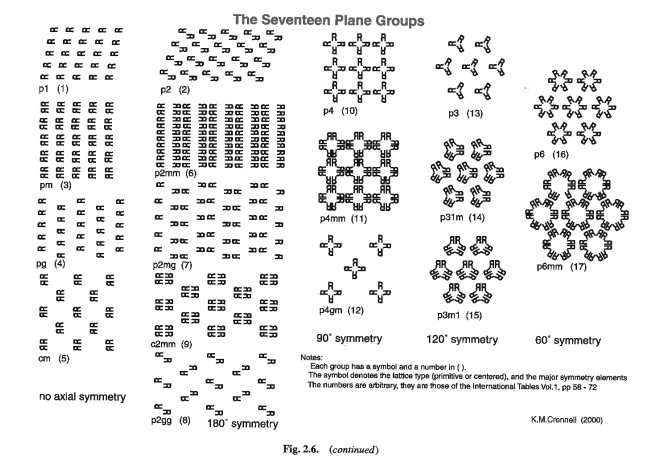 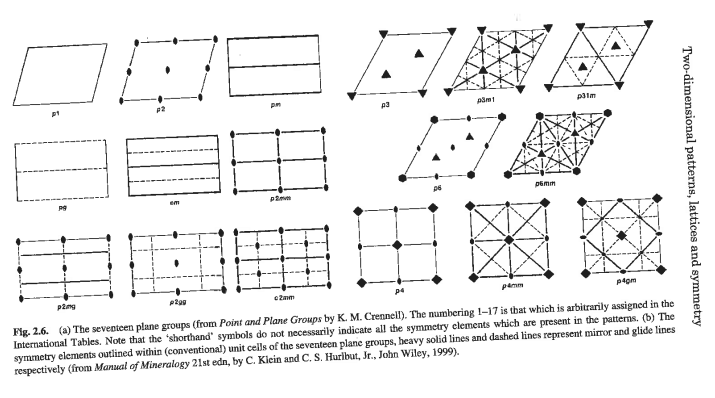 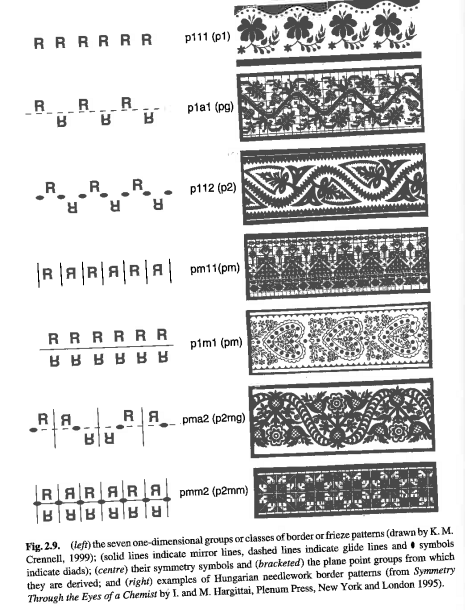 ‘Color’ changes (spin):
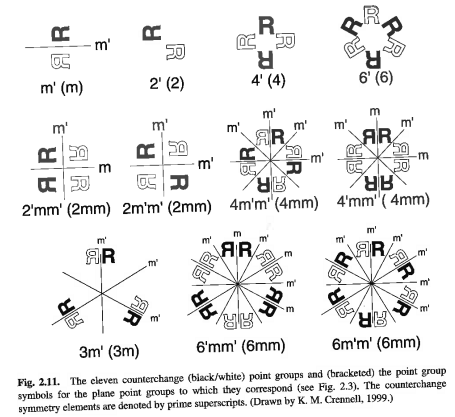 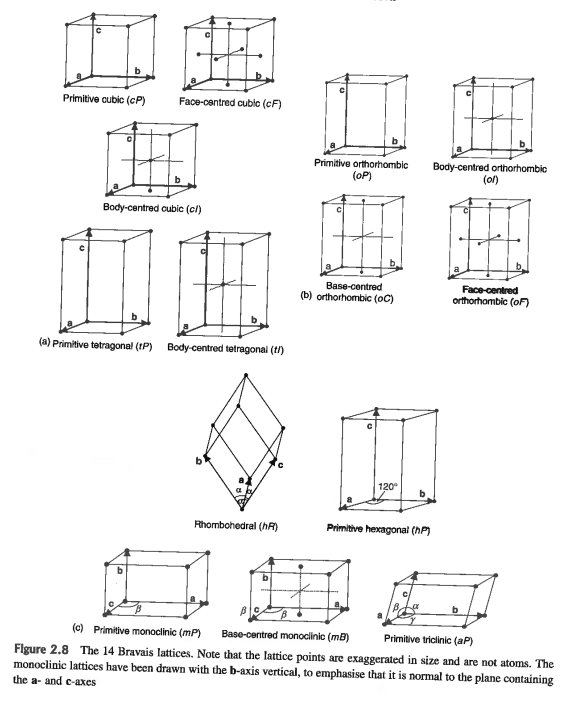 3d lattices
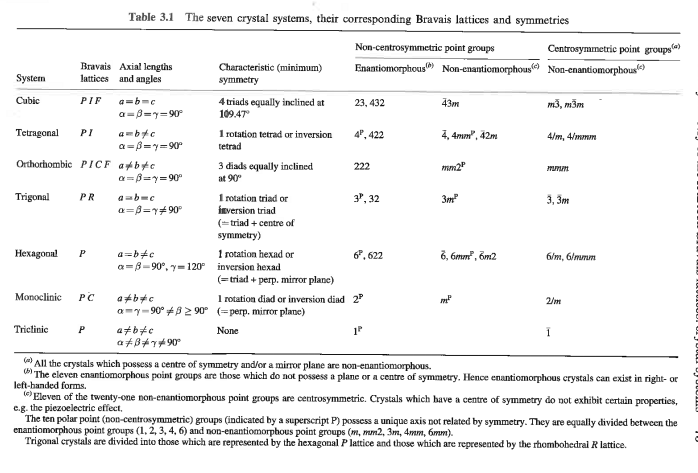 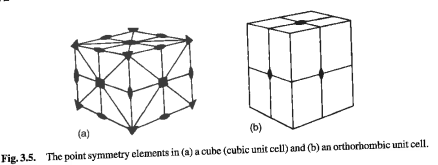 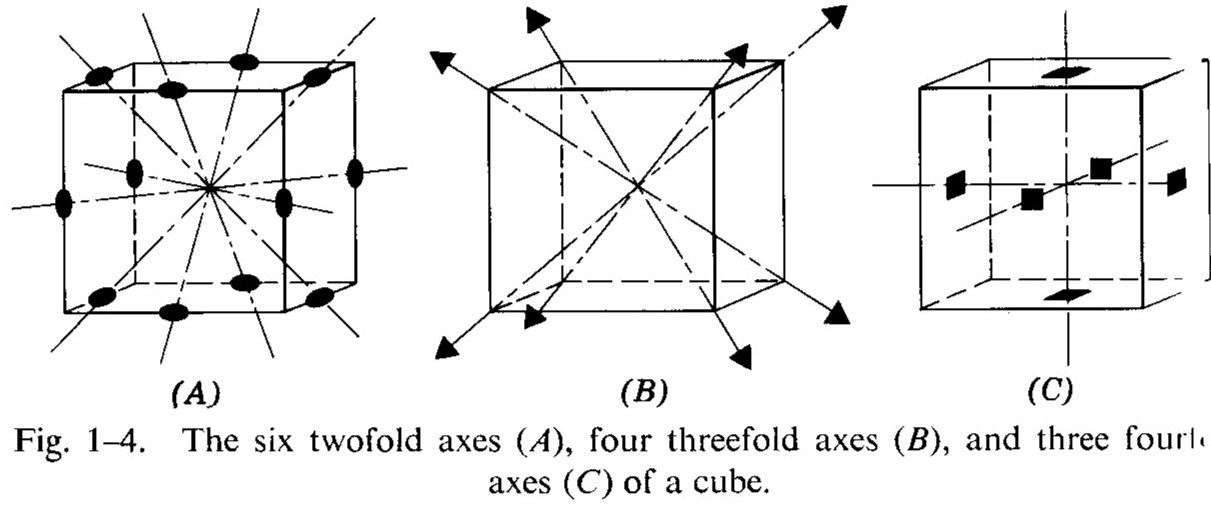 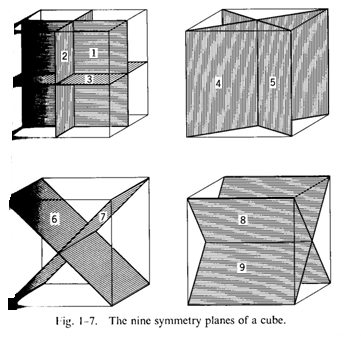 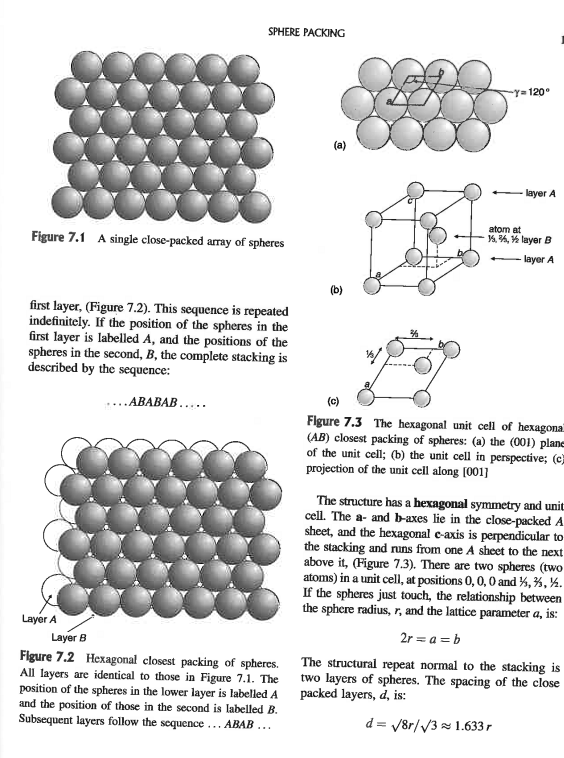 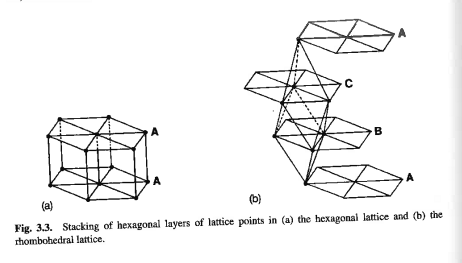 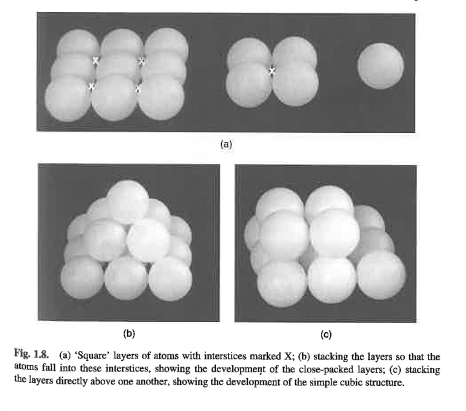 Stacking sequences:
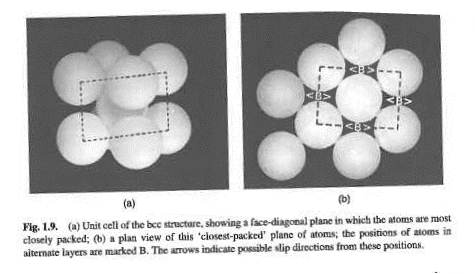 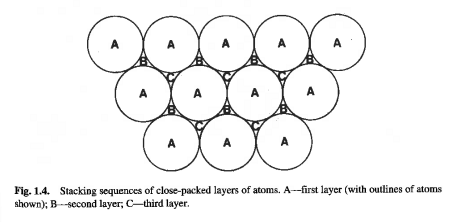 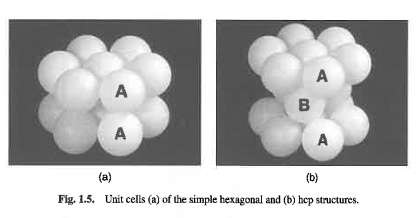 Stacking and
Coordination
polyhedra
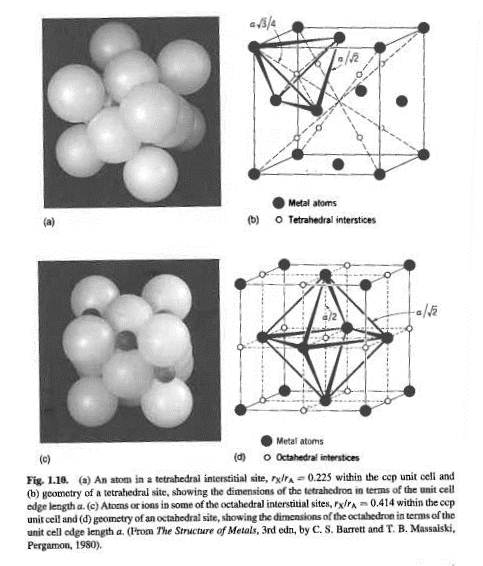 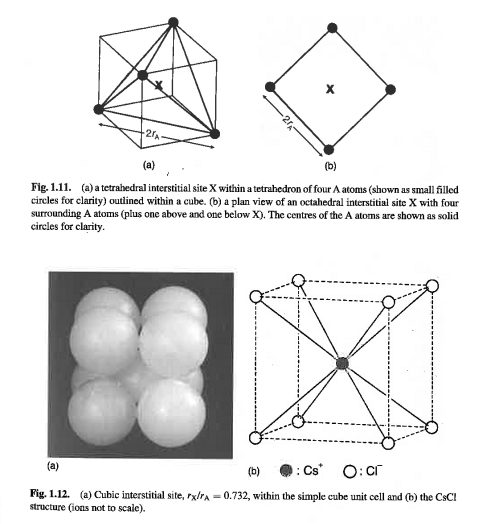 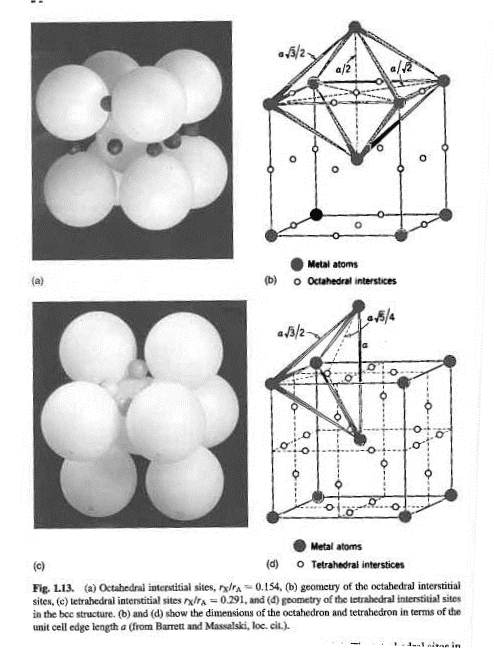 Miller Indices
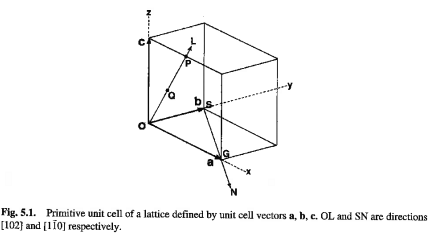 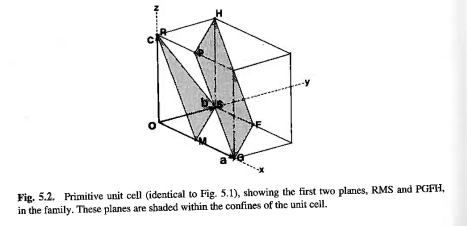 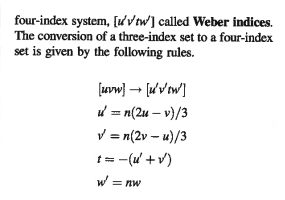 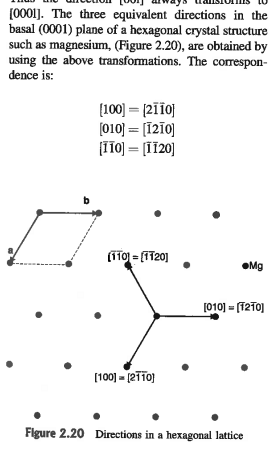 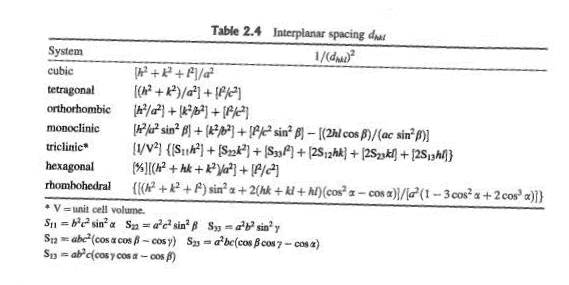 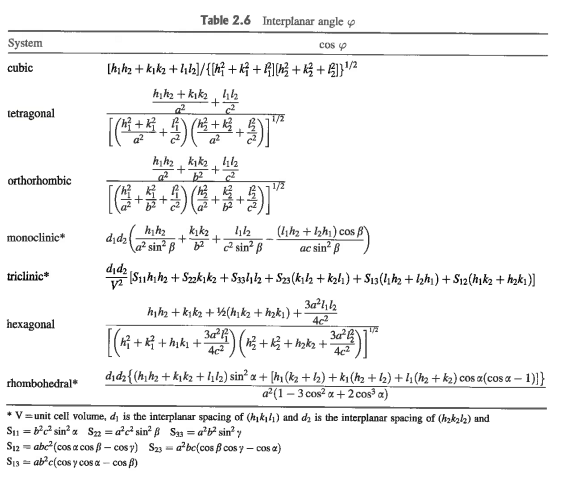 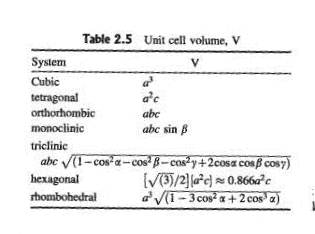 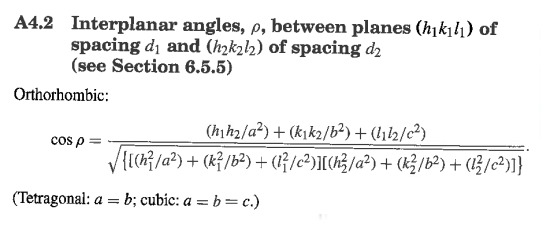 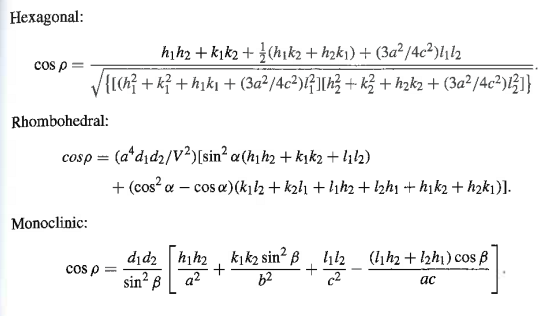 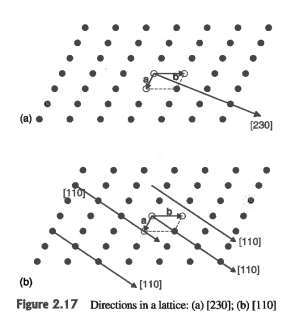 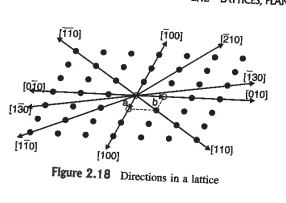 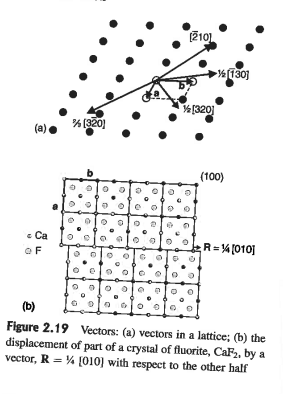 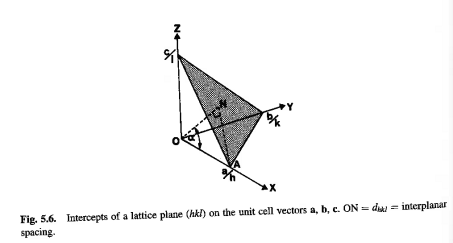 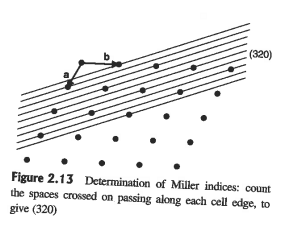 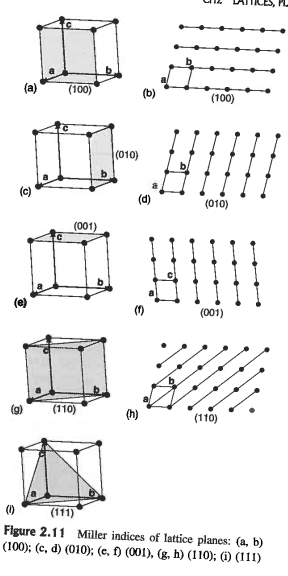 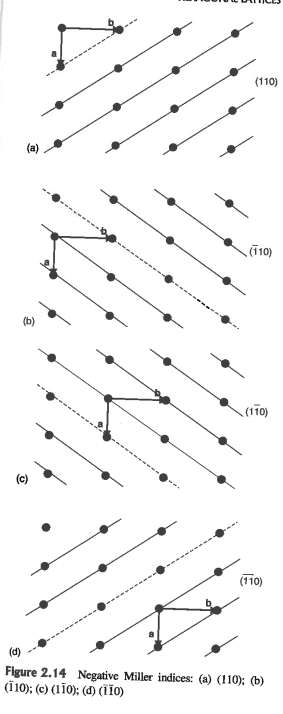 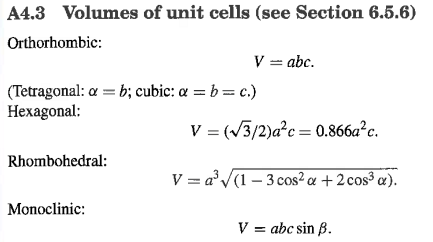 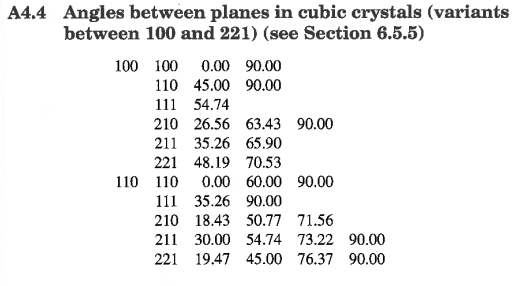 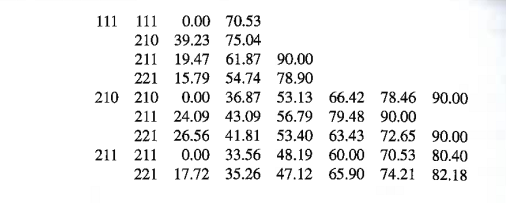 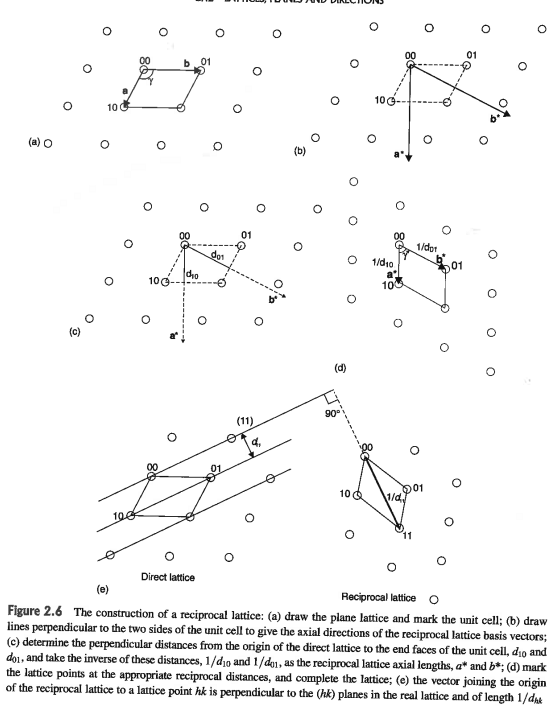 Reciprocal Lattice And Wigner Seitz
cells
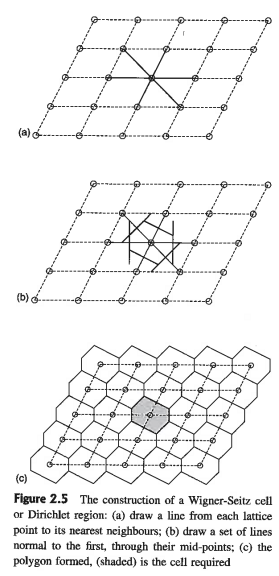 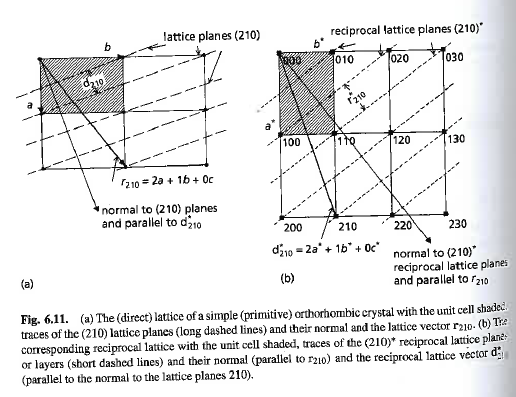 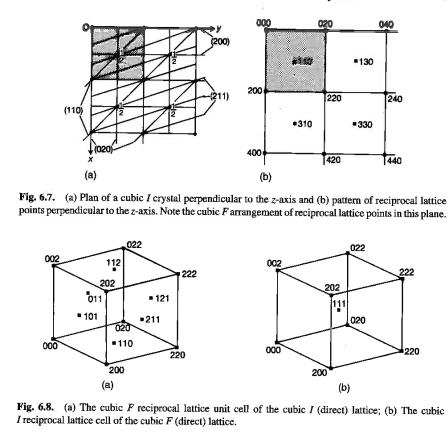 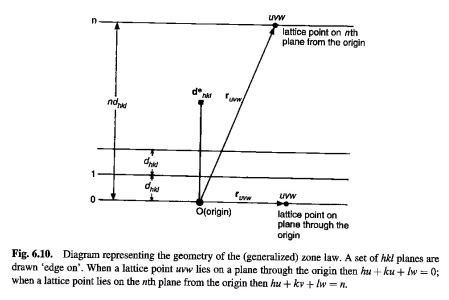 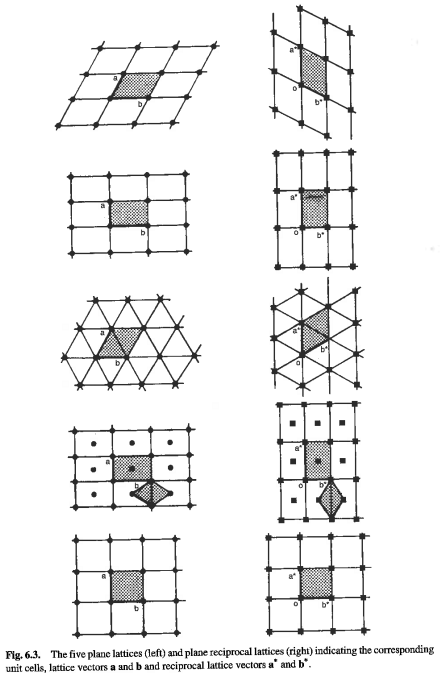 3d reciprocal lattice
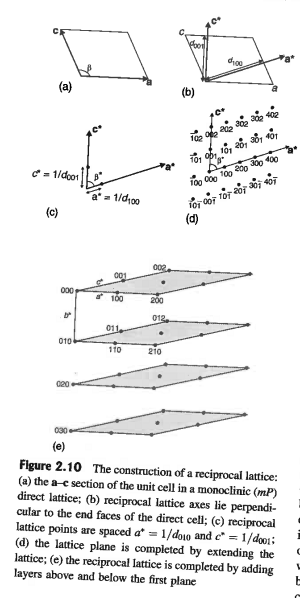 Example: monoclinic cell
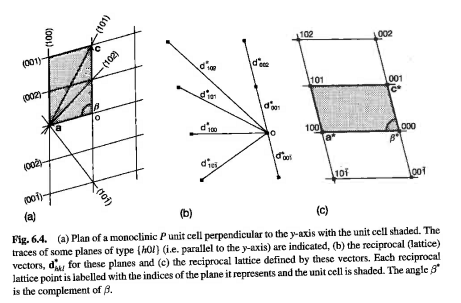 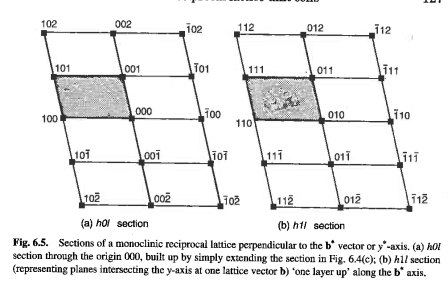 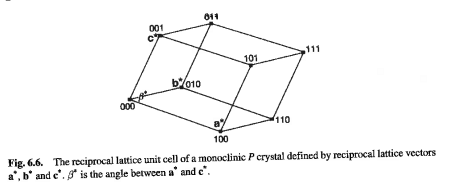 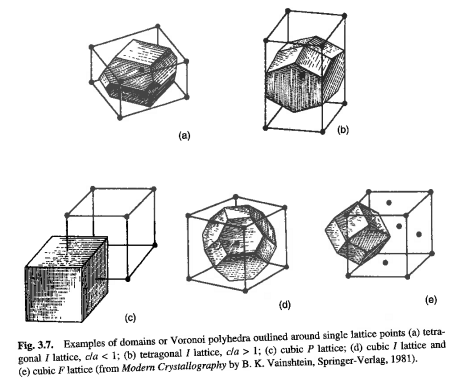 3d Wigner-Seitz cells
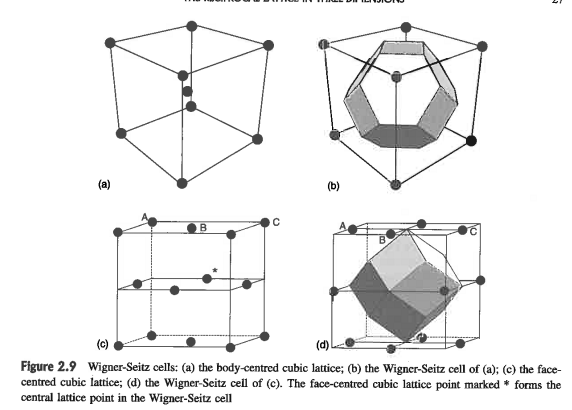 Brillouin Zones
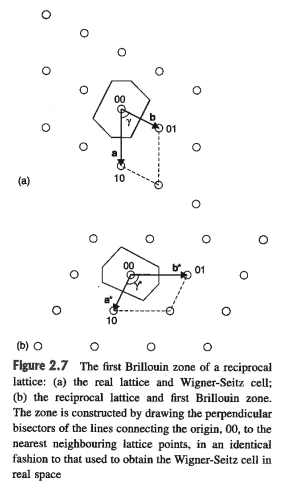 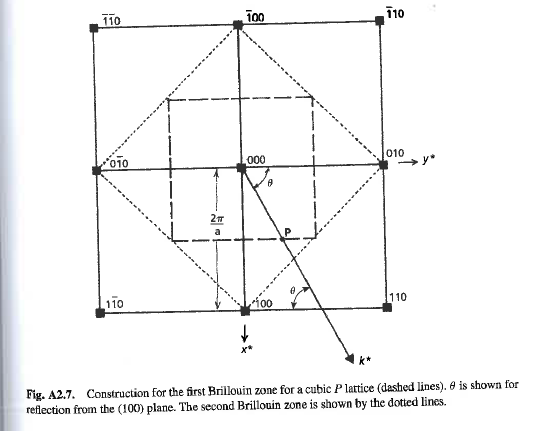 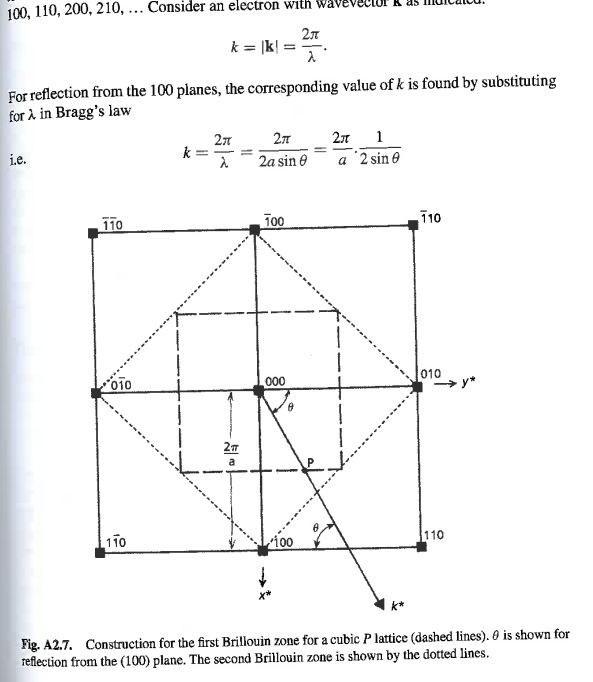 3d Brillouin zones
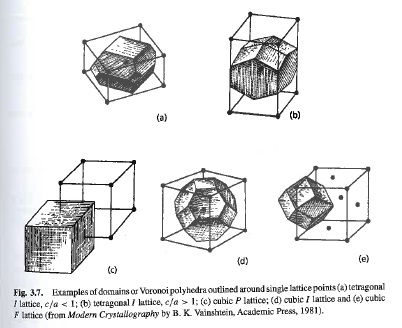 Polyhedra in k-space  Brillouin Zones
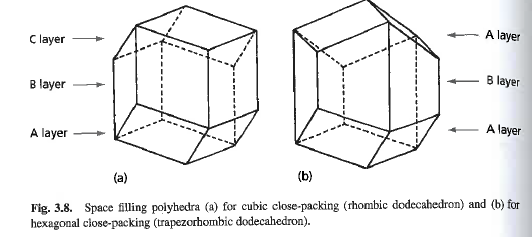 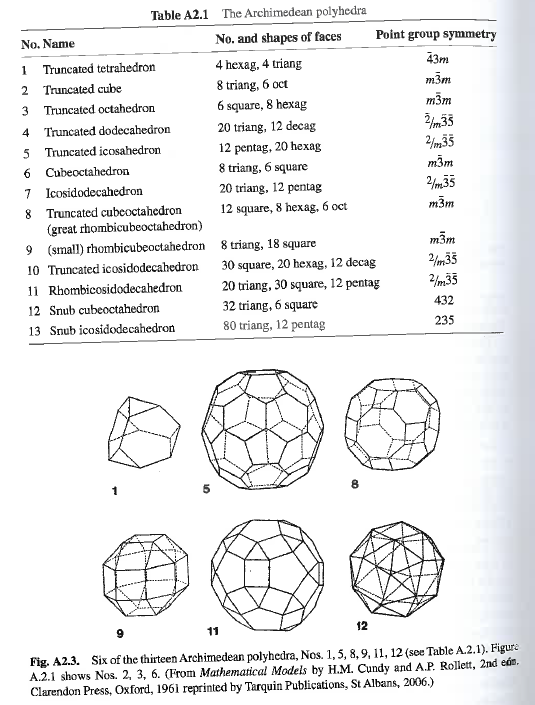 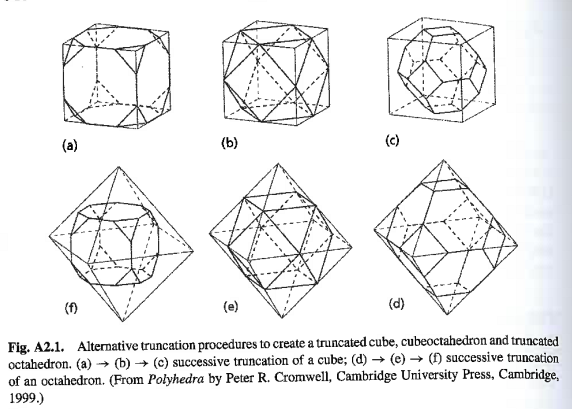 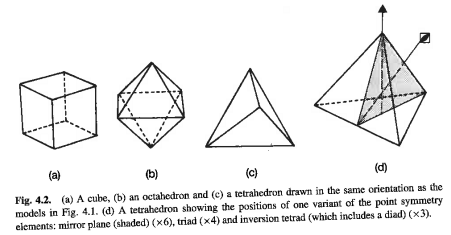 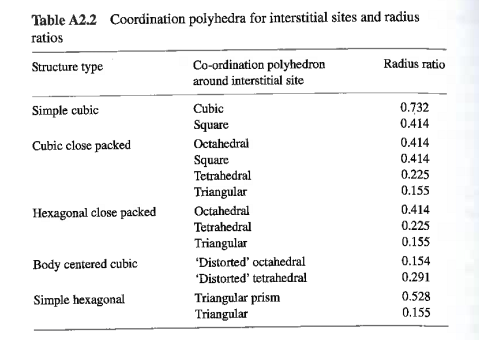 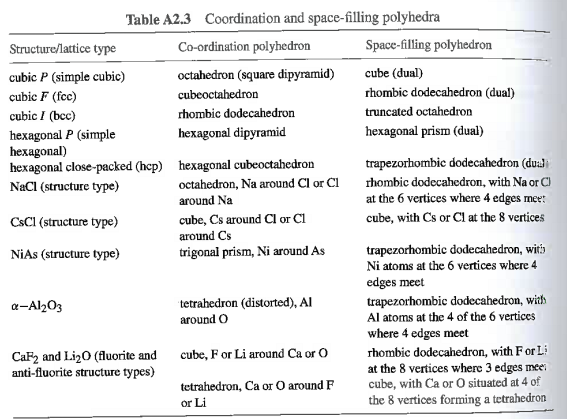 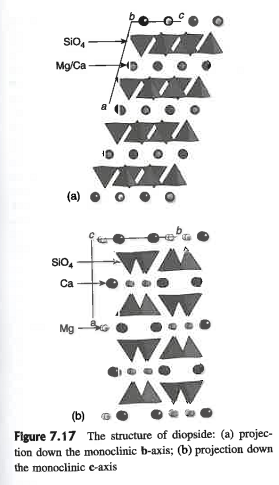 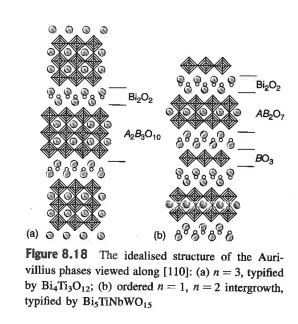 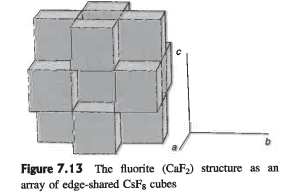 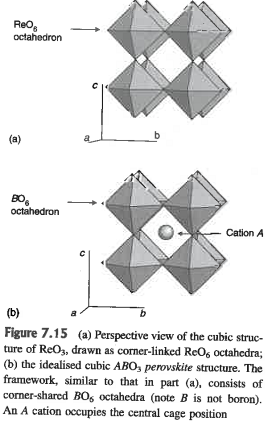 Geometry of Grain Boundaries
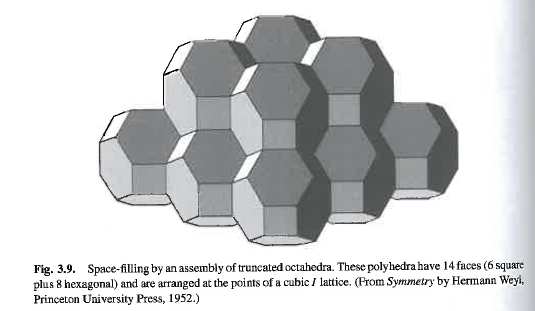 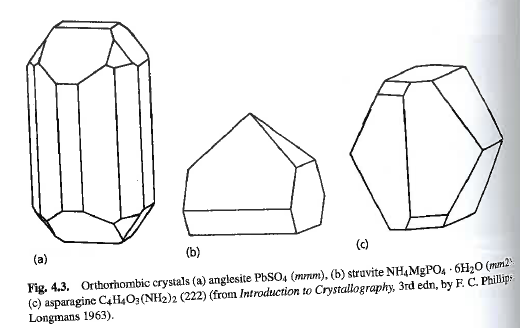 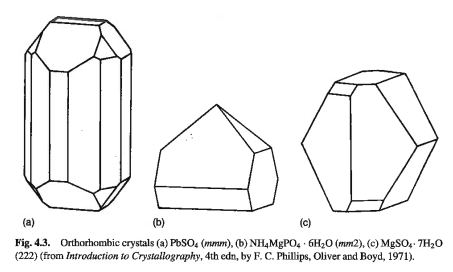 32 xtal classes: same class = same point
group symmetry:
Centers and inversion axes
Translation symm, screw axes
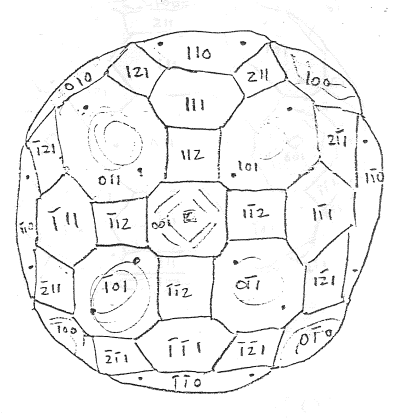 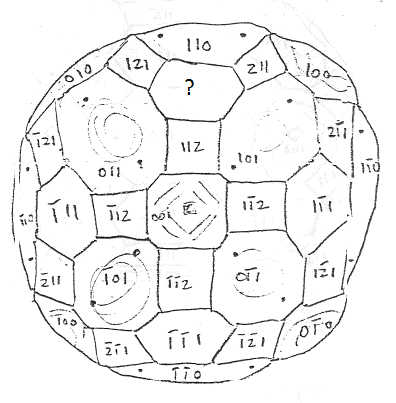 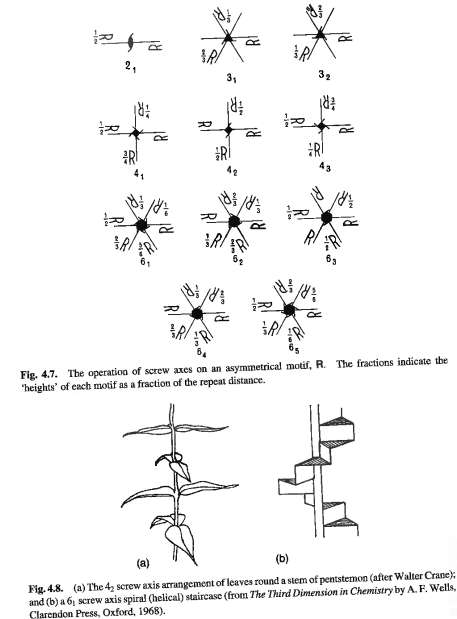 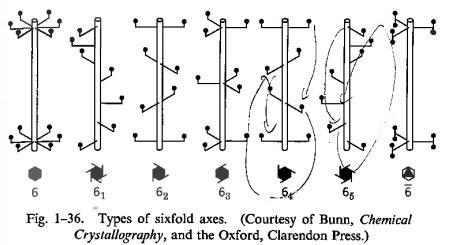 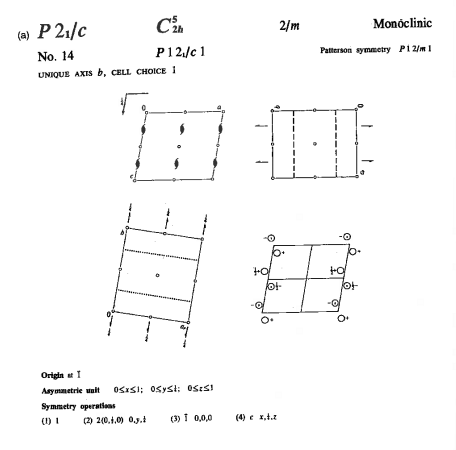 Space groups
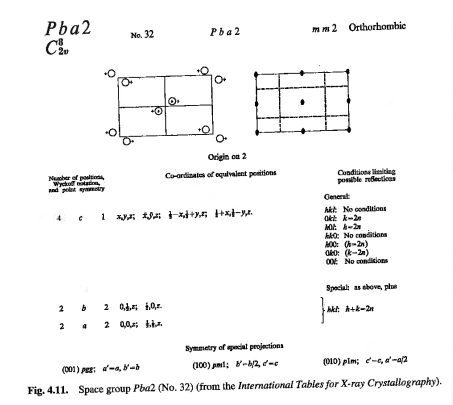 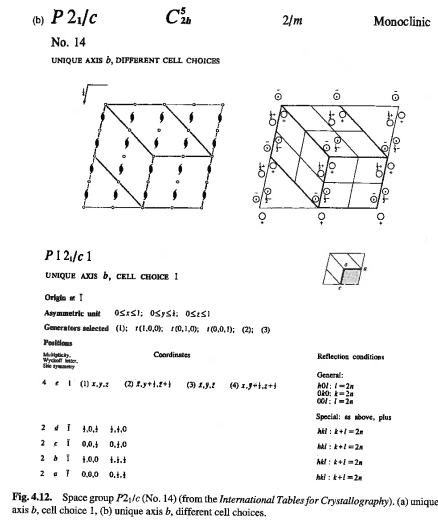 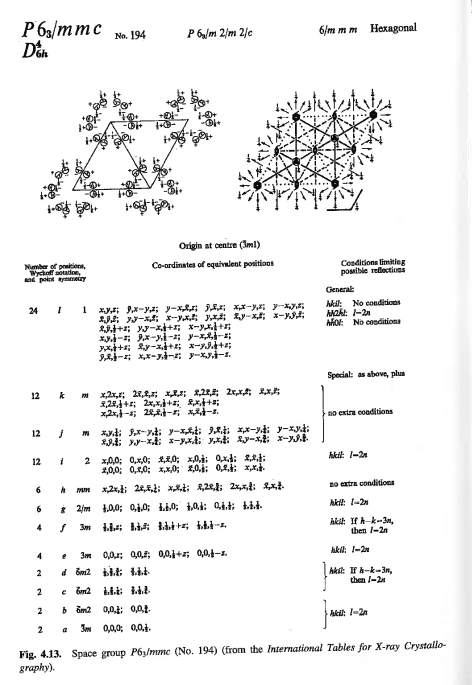 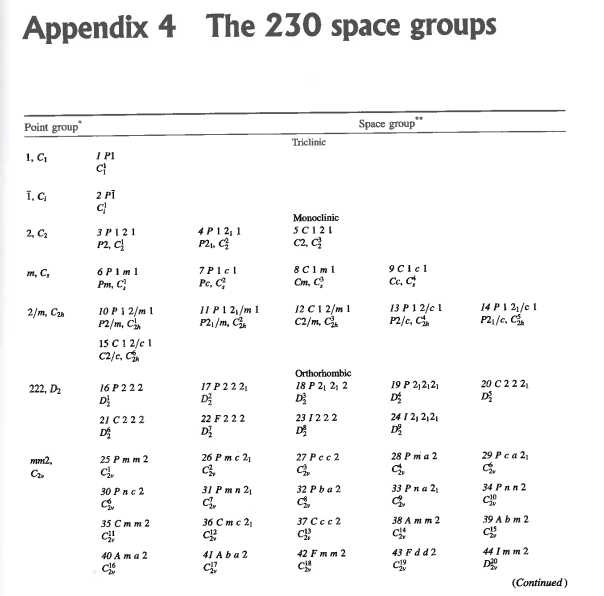 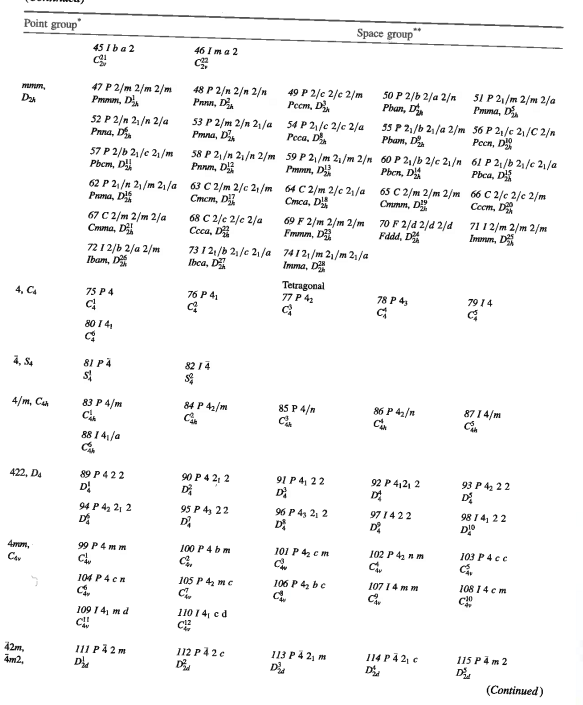 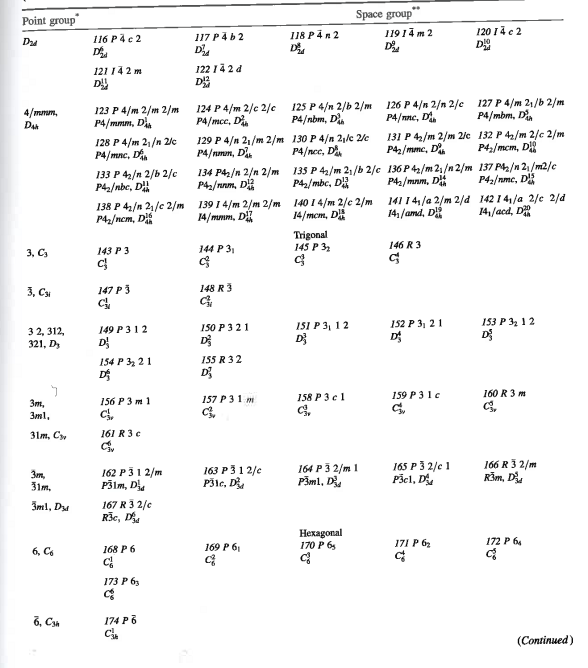 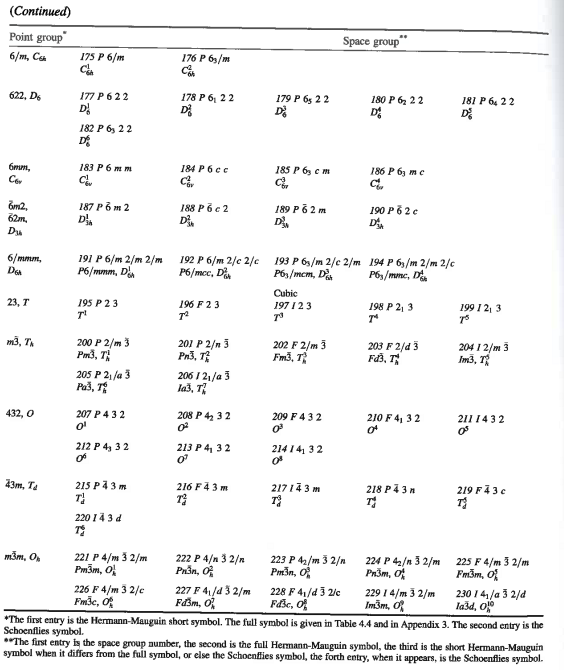 Quasi-crystals
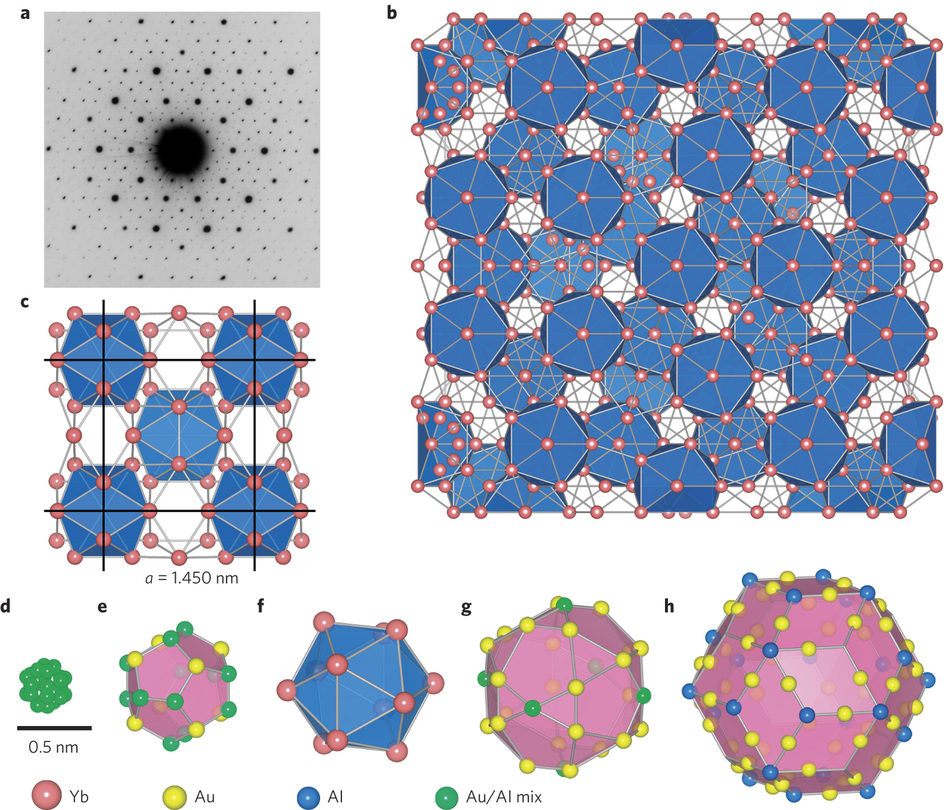 quasiperiodic in two dimensions (polygonal or dihedral quasicrystals) - There is one periodic
direction perpendicular to the quasiperodic layers.
• octagonal quasicrystals with local 8-fold symmetry [primitive & body-centered
lattices]
• decagonal quasicrystals with local 10-fold symmetry [primitive lattice]
• dodecagonal quasicrystals with local 12-fold symmetry [primitive lattice]
quasiperiodic in three dimensions - no periodic direction
• icosahedral quasicrystals with 5-fold [primitive, body-centered & face-centered
lattices]
• icosahedral quasicrystal with broken symmetry (stable binary Cd5.7Yb)
: Structures of quasi-crystals
QC alloys obviously do not belong to the conductor family; nor are they typical insulators
since conductivity is significantly restored upon heating.
reduced wetting, a low friction coefficient, high hardness, elevated corrosion resistance, a ductilebrittle
transition, and superplasticity above 700°C
Properties of quasi-crystals:
Glasses
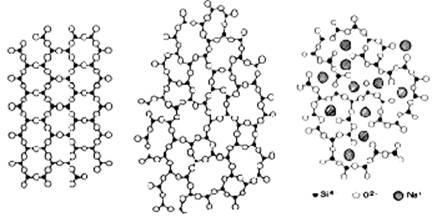 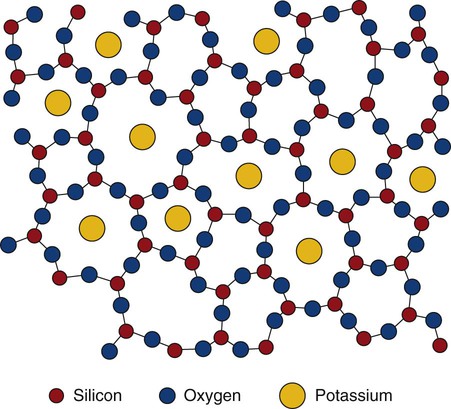 SiO2 Quartz, amorphous glass, doped
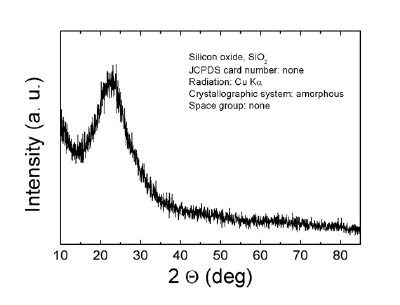